Když se řekne rodina ..
ANKETA
83  respondentů
41 žen
26 mužů
16 dětí
Nejčastější témata
(28) Emoce a vztahy   	
(22) Lidé v rodině
(17) Život, budoucnost, základ státu
(15) Zázemí, bezpečí, jistota
( 5 ) Vzájemná pomoc
Emoce a vztahy
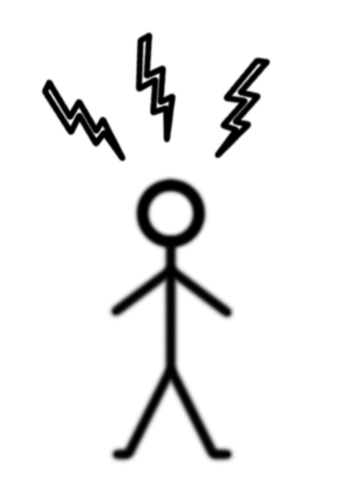 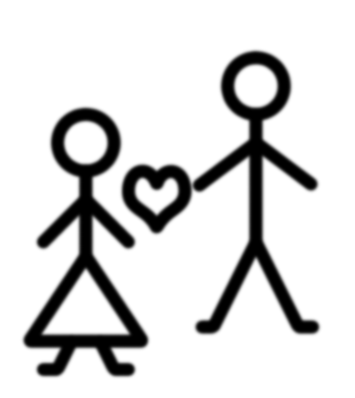 28 odpovědí 
15 žen
10 mužů
3 děti
Lidé v rodině
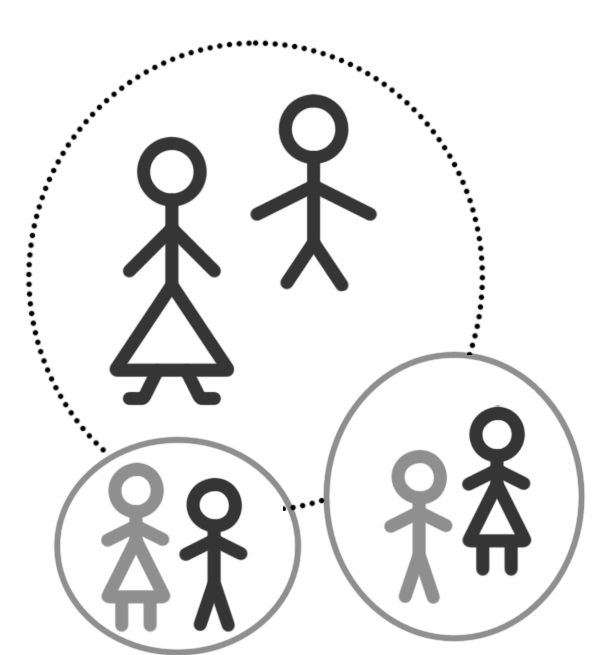 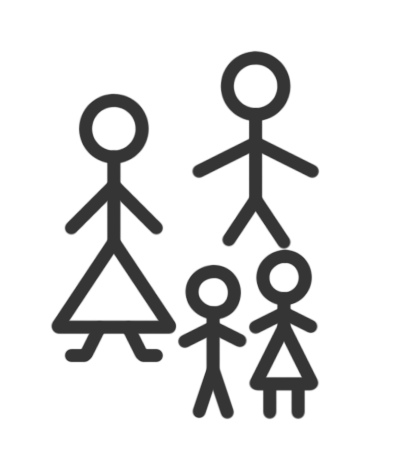 22 odpovědí 
12 žen
9 dětí
1 muž
Život, budoucnost,základ státu
17 odpovědí 
9 mužů
5 žen
3 děti
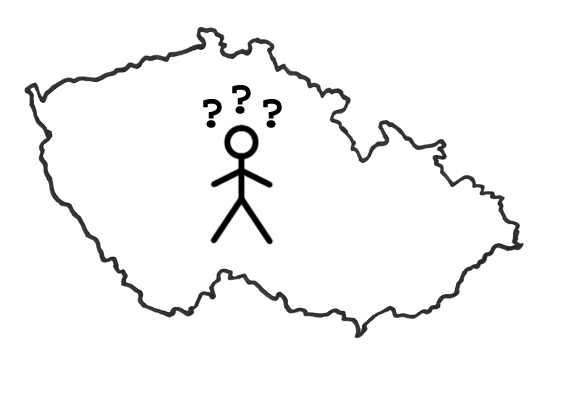 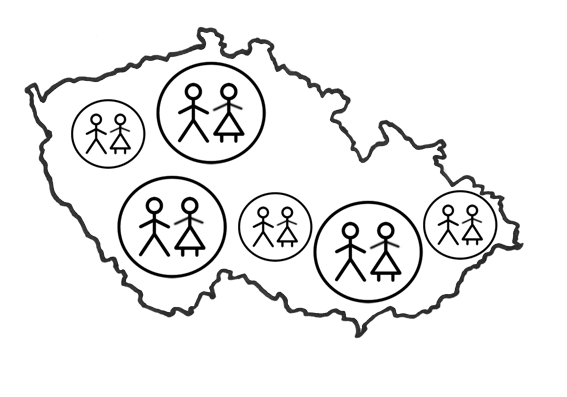 Zázemí, bezpečí, jistota
15 odpovědí 
9 žen
6 mužů
žádné dítě
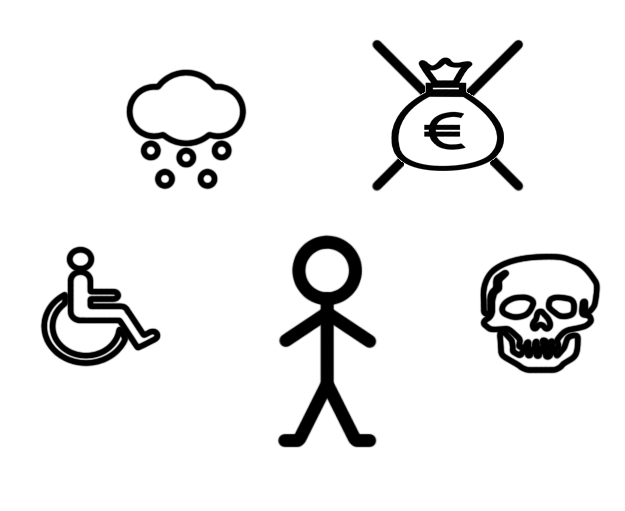 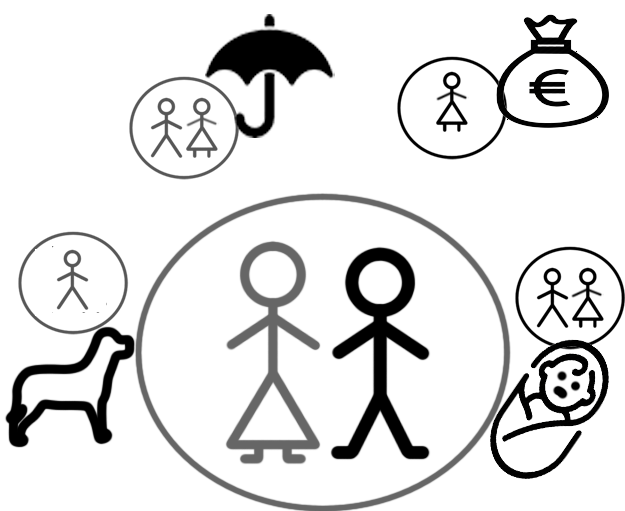 Vzájemná pomoc
5 odpovědí 
4 ženy
1 dítě
žádný muž
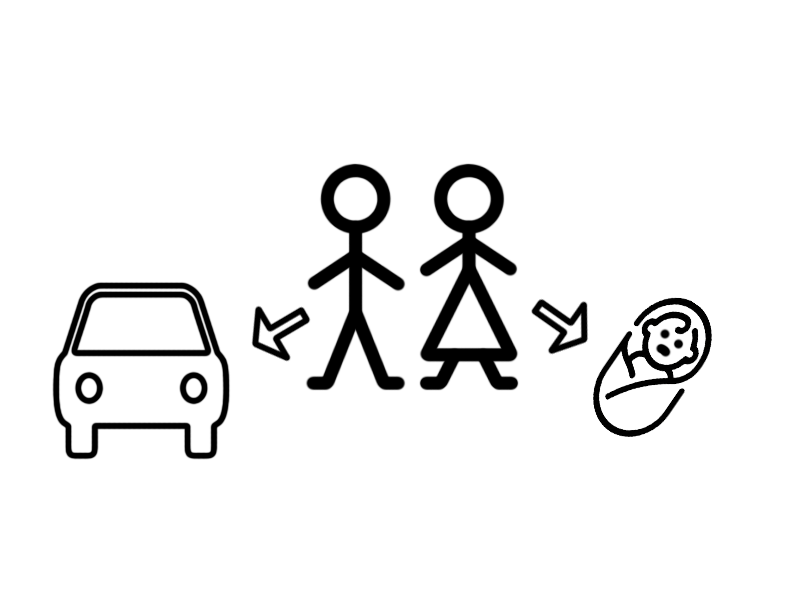 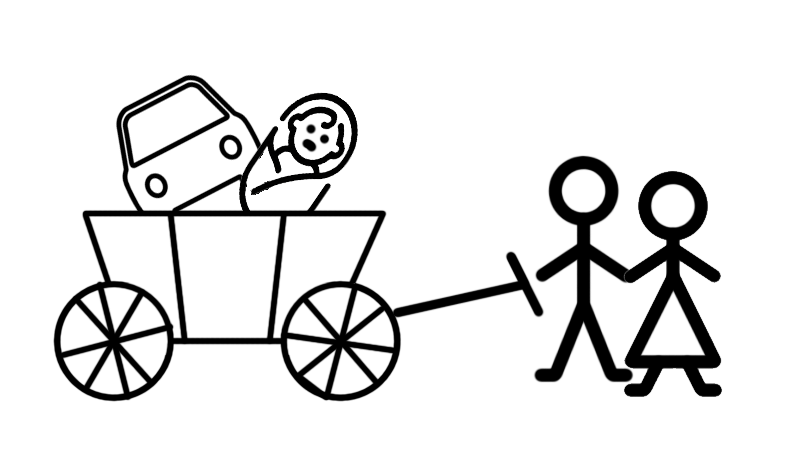 PRO KOHO JE CO DůLEŽITÉ ?
muži
zázemí, bezpečí, klid, pohoda a láska
ženy
společenství, důvěra, podpora, tolerance
děti
členové rodiny
Co jste si předStavili Vy ...
Výsledky
65  respondentů
Emoce a vztahy  		( 4 M;  20 Ž)
Lidé v rodině		( 2 M;  9 Ž)
Život, budoucnost, 	( 0 M;  3 Ž)
Zázemí, bezpečí, 		( 7 M;  14 Ž)
Vzájemná pomoc 		( 0 M;  6 Ž)
Děkuji za pozornost